HTML-КИПроект «Радиотехника»
Зубарева Виктория 
Колобова Полина
РИ-180018
Куратор проекта: Шадрин Денис Борисович
Определение потребностей целевой аудитории
Наша целевая аудитория – школьники, абитуриенты, а так же их родители.
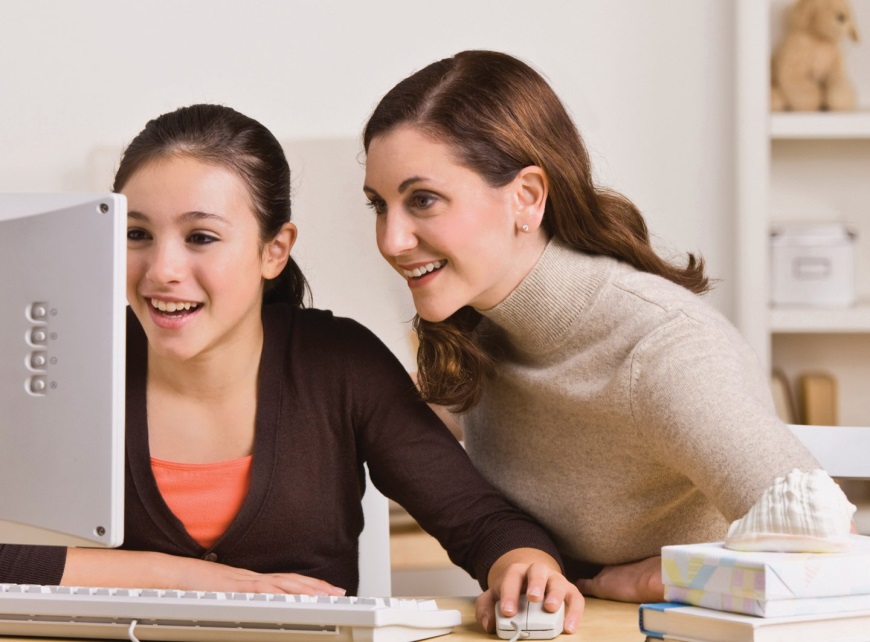 Что они хотят видеть на сайте?
Чему научат
Кем я буду
Вступительные экзамены ЕГЭ
Проходные баллы прошлых лет
Информация об общежитии
Стоимость обучения
Необходимые документы
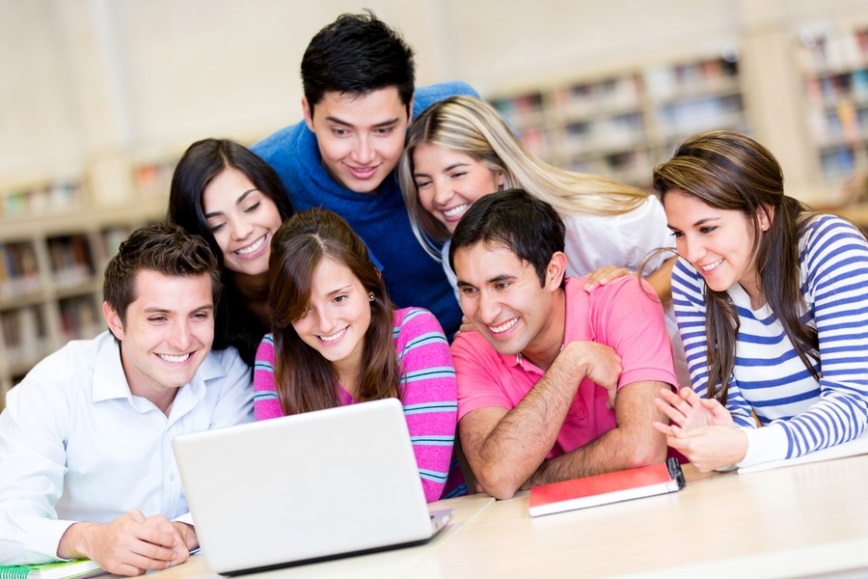 Анализ конкурентов
Уральский Федеральный Университет ИРИТ-РтФ
Анализ конкурентов
Московский политехнический университет
Анализ конкурентов
Севастопольский государственный университет
Наша цель
Создание удобного в использовании сайта с подробной информацией о направлении и о поступлении на данное направление
Описание прототипа
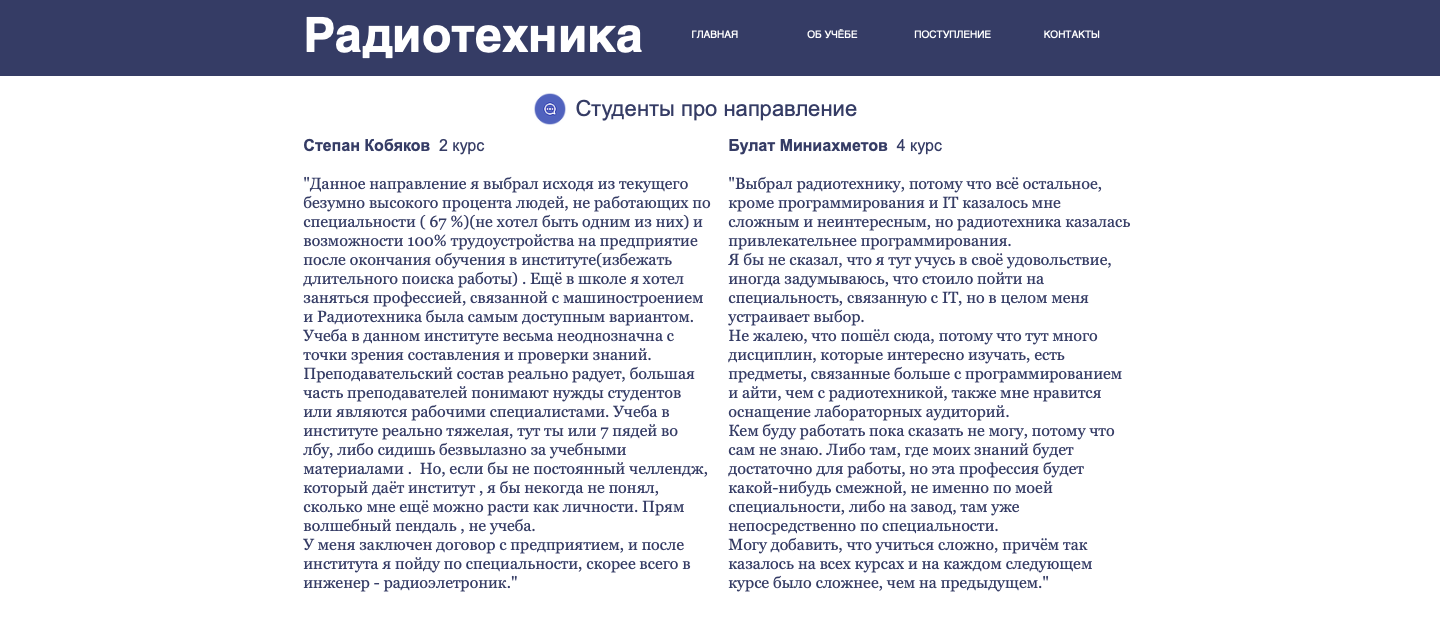 Процесс сбора и обработки информации
Поиск необходимой 
   информации и картинок
    в интернете

Опрос студентов, обучающихся 
на данном направлении

Редактирование
информации
Тестирование прототипа на целевой аудитории
Мы показали наш проект ученикам 10-х и 11-х классов. Они сказали, что сайт получился достаточно информативным
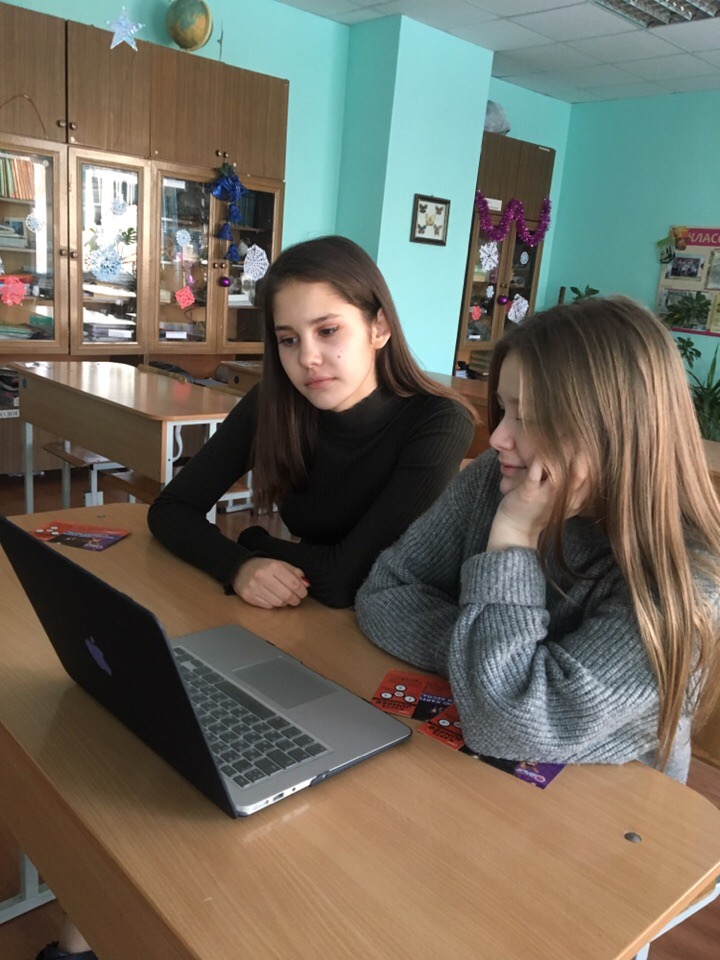 Разработка реального сайта
html
css
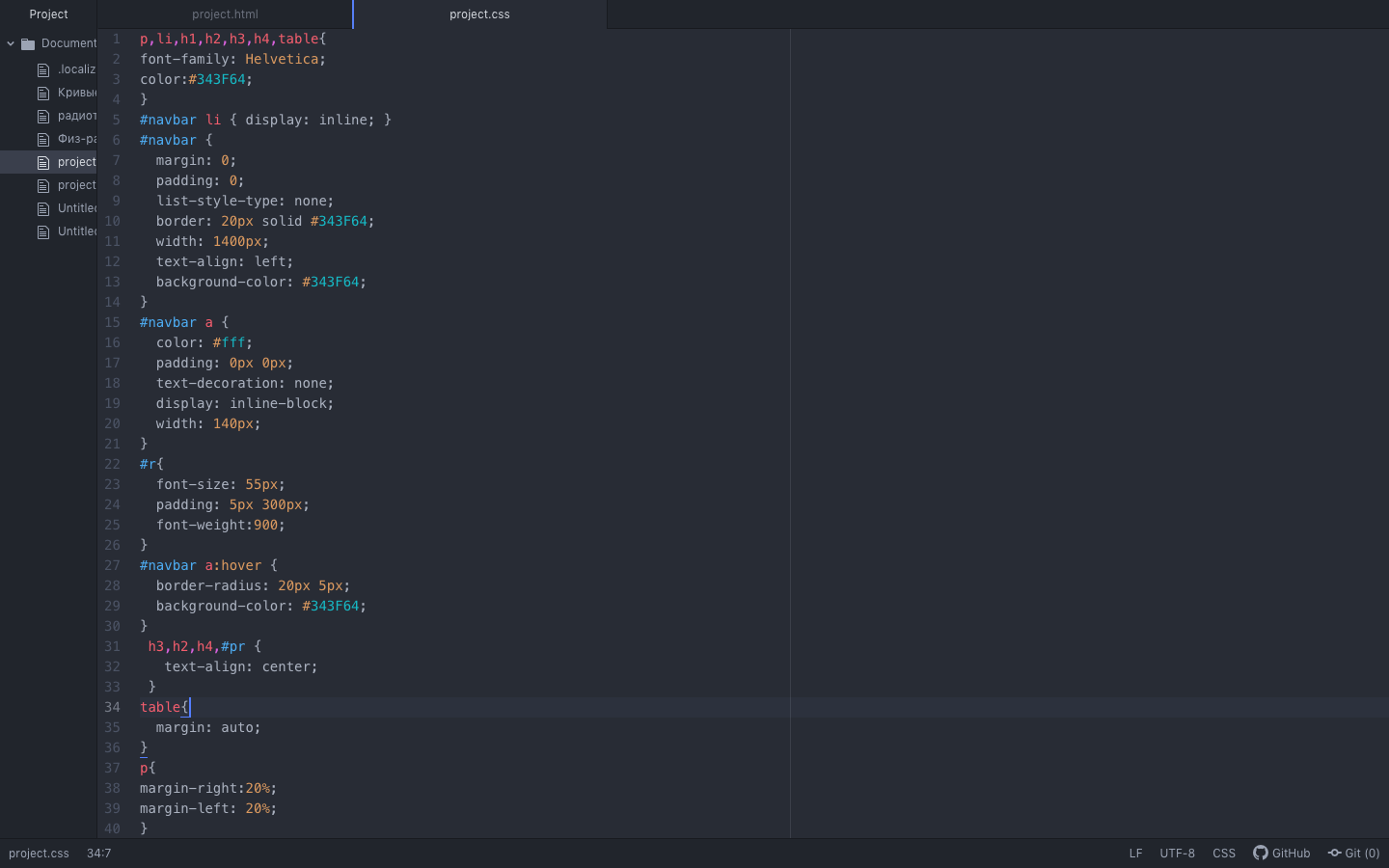